Customer Journey Map
Offer to Customers
Email Data
Landing Page
Web Service
Email
Paid Content
Digital Touchpoints
Websites
Social Media
Search Data
Loyalty Program
Community
Mobile App
Survey
Online Display
Twitter/Social
3rd Party
Awareness
Consideration
Purchase
Service
Loyalty
Call Center
Mailing
Word of Mouth
Agent & Broker
Direct Mail
Chat
Physical Touchpoints
PR
Offer in Invoice
Store & Branch
Ratio or TV
Managed
Earned
Customer Journey Map
Stages
Service
Loyalty
Acquisition
Awareness
Consideration
Receives offers for relevant events, discount for products, write review
Registers as paying user, receive activation email, updates accounts
Wants a news curation apps. Planning and analyzing is required
Steps
Browser features, gets trails, create accounts
Discover landing page via search, compare apps
Does not see the kind of news that interests
Applies  filters & tags, sees the desired news
Product Page
Sign Up Page
E - Shop
Apps Discovery
Landing Page
Social media
Optimizations
News Releases
Personalization
All Features
Blog  Content
User Experience
Chat Options
Online Ads
Interaction
Emails
Engagement
Reviews
Social Media
Vendor Partners
SMS Notifications
In App Purchase
Touchpoints
Departments
2
3
4
2
5
4
3
Marketing
Design
Engineering
User Experience
Customer Success
Customer Journey Map
Consideration
Acquisition
Service
Loyalty
Awareness
Customer Stages
Identify all main stages of 
your customer journey
Customer Goal
No goals at this point
To find the best shoes
Order effortless & get the best price
Receive package on time
Repeat good customer service
What user want to accomplish
 in this stage ?
Customer Action
No goals at this point
Compare & evaluate
Search on website & add to cart
Sign up to loyalty programs
Track package, contact customer care
Describe which action user 
need to do to reach the goals ?
Touchpoint & Channels
Social post
Word of Mouth
Add to cart
Delivery service
Subscribe
How do user get information to
Make a decision on reach goals ?
Ads
Website
Make payment
Order notes
Note tagging
Customer Thoughts
Ads are interesting
Hard to make decision
I hope I get right size
Delivery on time
Love my shoes, post on Instagram
What are user thinking or 
expecting In these actions ?
Overall Experience
Interested, curious
Requires efforts but excited
Payment is painful
Excited & frustrated
Positive, happy to share
What are the users feeling 
in this Stage ?
Pain Points
Information overloaded
It’s hard to trust
Free shipping
Optional pick up
Reply to comments
What are the problems or negating 
experience that user’s are facing ?
Customer Journey Map
Pre-sales
Onboarding
Early Usage
Mature Usage
Support & Upsell
Stages
Sales Call
Training and Scope
Initial User
Major Rollout
Support
Steps
Trials
Get Setting
Develop Super User
Upsell
Feedback
User Forum
AD
CSAT Call
AM
Proposal
Exam
Intro
Wizard
Onboard
Website
Phone
Touchpoints
Scope
Support
Training
Forum
Training
Support
Scope
Admin
Would you recommend us based on your experience ?

Do you have any other question ?
Did we answer your questions ?

Is there anything else you need ?
How are we doing ?

How did we serve your today ?
How are we performing ?

Is there anything else you need ?
Are there more feature required to add on ?

Do you have any other question ?
CSAT Measures
Customer Success Journey Map
Customer
Focus on the customer’s perspective first & then optimize the experience across the company.
First visit or 
brand impression
Engaging & 
Evaluation
Buying
Adopt & Grow
Value Realization
Marketing
Sales
Success
Support
Product
Customer Journey Map
John Smith
Expectation
Scenario : John needs to switch his current mobile plan. He wants a plan that can save his money without having to sacrifice usage limits.
Clear online information
Ability to compare plan breakdowns
Friendly and helpful customer support
Define
Compare
Negotiate
Select
Calls current carrier to tell them she is shopping around
Calls competitors to see what they can offer
Review current plan
Define parameters for a new plan
Researches companies and offers on consumer report websites
Uses current carrier website tools to compare options
Decides on a new plan and calls customer service to switch service
“I wonder if I can pay less”
”Ugh, why is this 
so difficult ?”
“Over it, I’m switching power”
“That offer seems like good deal”
“Well, I guess that was worth it”
Internal Ownership + Metrics
Opportunities
Customer Support Team : reduce average call time to 2 minutes
Web Team : add functionality to allow user to compare our plans
Marketing Team : competing offers to create competitor database
Compare alternate company’s offer for her
Breakdown current plan into $ amount
Customer support via text messaging or chat
Customer Journey Map
Who doesn’t like travelling ? 
I really look forward to my next visit ?
Who doesn’t like travelling? 
I really look forward to my next visit?
During Tour
Explore Itineraries
Book a Tour
Pre-Tour
Stages of Journey
Post-Tour
Tour booking page
Company apps
Tickets details page
Tour detail page
Tour guide
Tour details
Pre-sales support channel
Tour booking page
Photo album
Touchpoints
Customer Experience
Unhappy due to being persuaded to buy expensive souvenir
Unable to communicate with local people
Delighted when receiving the album
Complicated booking process
Unable to book via smart devices
No direct way for printing tickets
Lack recommendation that aids the preparation
Lack local travelling information
Lack in tour searching
Brochure not printable
Lack in real time support channel
No way to compare tours
Thinking & Feeling
Train tour guide for better communication skills
Ensure that the tour guide knows the language required to communicate
Easy album sharing
Account based album collection
Support a direct plan function for tickets
Provide the planning checklist
Shows how to travel to the airport
Simplify the page flow of booking
Add hints to fields
Support booking via apps
Support advanced searching
Support printable brochures
Support social media
Allow comparison of tours
Ideas for Improvement
Recommend
Customer Journey Map
Conversion
Contribute to next 
person’s decision
Awareness
Findability
Reputation
$
Interest & Awareness
Search
Research
Purchase
Experience
Social / search advertising
Email / text marketing
Loyalty programs
YouTube / Video ads
Television or Billboard
Organic Search
PPC
Maps
Directories
Apps (GPS)
Blogs & Article
Reviews
Social Media
Website
Online booking
Purchase via app
In-store purchase
Salesperson
Post Purchase
Expectation vs Reality
Social Post
Write a Review
Blog
Customer Journey Map
Stage 1
Stage 2
Stage 3
Different Stages
Stage 4
Insert a description here
User Persona
Insert a text here
Insert a text here
Insert a text here
Touchpoints
Insert a text here
Customer Experience
Insert a text here
Insert a text here
Insert a text here
Thinking & Feelings
Insert a text here
Very Excited
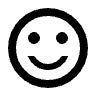 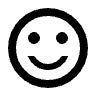 Happy
Emotions
Neutral Emotion
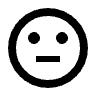 Unhappy
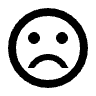 Angry or Sad
Insert a text here
Insert a text here
Insert a text here
Ideas for Improvement
Insert a text here
Recommend
Customer Journey Map
Persona
Scenario
Goals and Expectations
Phase 4
Phase 3
Phase 1
Phase 2
Insert a description text 
about user actions here.
Insert a description text 
about user actions here.
Insert a description text 
about user actions here.
Insert a description text 
about user actions here.
01
User Thought
02
User Thought
03
User Thought
04
User Thought
05
User Thought
06
User Thought
07
User Thought
08
User Thought
09
User Thought
10
User Thought
Opportunity 1
Opportunity 2
Opportunity 3
Opportunity 4
Customer Journey Map
John Smith
General Manager
Insert a description here about your journey
Insert a description here about your journey
Insert a description here about your journey
Insert a description here about your journey
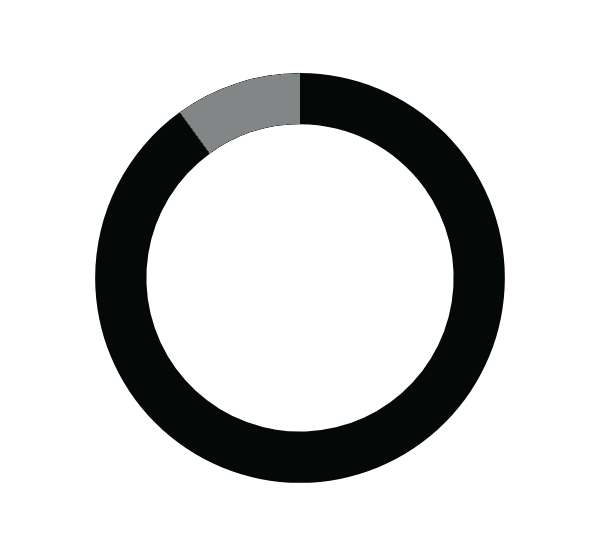 Title Head
Insert a description
Title Head
25.90K
85%
Insert a description
Title Head
Insert a description
Title Head
Title Head
Title Head
Insert a description
Insert a description
Insert a description
Customer Journey Map
Consideration
Service
Awareness
Stages
Purchase
Loyalty
Insert a description text here about consideration step taken by you
Insert a description text here about 
a review on a 
product purchases
Insert a description text here about awareness step 
taken by you
Insert a description text here about service given to 
you by company
Insert a description text here about material purchase 
or sale by you
Phase 1
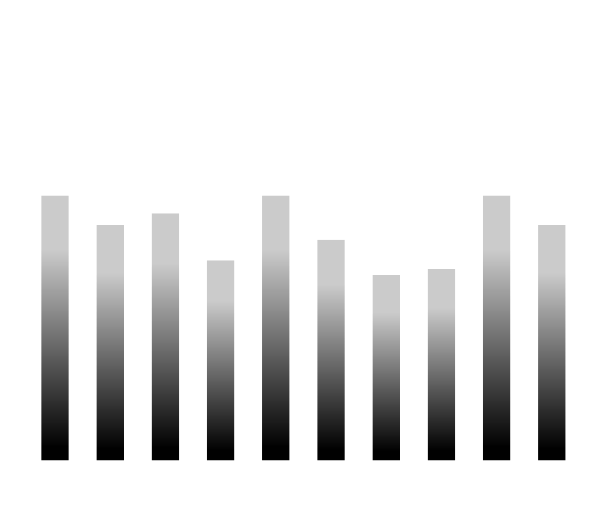 $67.8K
Phase 2
Phase 3
03
01
02
04
05
Insert a description
Insert a description
Insert a description
Insert a description
Insert a description
Customer Journey Map
01
02
03
04
05
06
Awareness
Consideration
Ease of Purchase
Service Sector
Nurture Loyalty
Active Advocacy
Social, online ads
Search result
Direct mail
Word of mouth
Radio, TV
Print ads (flyer, poster etc.)
Media
Video
Infographics
Blogs
Recommendation
Reviews
Website
Appointments
Locations
Native apps
Social messaging
Live chat
Emails
Knowledge base
Offers
Surveys
Blog content
Social media
Emails
Customer service
Recommendation
Engagement
User content
Review
Customer Journey Map
Process points
Touch points
Satisfaction levels
Consumer begin their purchase journey by learning about health plans.
Health insurer, website, 
social channels, googles 
and print media.
Awareness Phase
3.0
They conduct research, compare all insurance plan, and determine a criterion for selecting the one.
Google or other search 
engines, where the customer 
finds about the service.
Research Phase
3.0
In this phase, they narrow down the list and make a choice.
They return to your website and           look for what they actually want.
Choice Phase
4.0
As the decision is made, the           purchase process is completed.
The process ends when 
an individual enrolled on the insurer’s website.
Purchase Phase
5.0
Customer Journey Map
Activated
Application
Enrollment
Onboarding
Research
Watches tutorials, read boards & speaks to existing customers
Uses product for 2 
weeks steadily then 
slowly fails off
His sister tells her to look into XYZ. He visits website & locations.
Complete requirement, speaking with customer support once per week.
Completes and submits application.
Persona Details
Biography of key attitudes and behaviors
Success & Evaluated
Submitted & Response
Troubleshooting
Visit XYZ.com
App Started
Scope Summary
Detail the scope of the journey here
“The tech support team was very helpful”
It took to long to upload. “They finally contacted me”
“There are too many options. I don’t know where to start”
“Excited to get started and be more productive”
Opportunities
Goals
List the motivation driving this particular persona within the scope detailed
Streamline process. Reduce steps and 
take online.
Accelerate time 
to get to first 
successful goals.
Improve the contextual help and cues for 
taking next steps
Improve information 
on website and 
customer service.
Reduce wait time 
by optimizing 
internal processes.
Customer Journey Map
Dealing with payment issues
Career service & job search
Apply
Emotional Experience
Repeating data
Over time, gets help using JobQuest to find a job that fits skill.
Finds out that her work search log didn’t qualify because he dis 3 search's on 2 days.
Interaction
He goes into the walk-in center & feels awful and out of place.
Feels angry, He gets a handout sheet telling that how to apply for UI.
Gets calls to find out why the hasn’t gotten a second check
Deleted payment and issues not resolved. He feels sad & angry.
Goes to the career service office in his area & meet staff. Feels better
Annoyed about it but calls in weekly to request her benefit.
Talks to agent and feels some reliefs.
Gets first check.
Applies for UI.
Reminders
Mobile responsive
Video chat
UI payment
Digital checklist
Easy job search
Digital action log
People
HR person
DUA call center
Walk in center staff
Walk in center staff
Career center staff
Walk in center staff
Pain points
Communication and channel inconsistency. Missed calls
Unexpected layoff, emotional stress
Broke links, not mobile friendly
Why do I have to go in ?
Not prepared
Long waits
Customer Journey Map
FEELING
Acceptance
Follow-up
Problem
Interview
Research
Filter
Apply
Receives an emails from dream job asking for her experience and review on the website of her new job. Writes a review.
Hearing from engineering friends from other companies that treat them well, reading inspiring articles
Searching & filtering job application. Reading reviews from current employees. Reaching out to them.
Searching for more info about engineering job opportunities. Finds dream job website
Accepted to her 
dream jobs
Applying online to her 
favorite job application
Interviewing with 
potential employers
DOING
“Where can I find job which I want ?”
“I hope there’s something out there to me”
“Job review by others on dream job helped me. So I’ll help others too by writing a review.”
“How can I prepare ?”
“How do I make a great impression ?”
“Did I do well ?”
“I hope they get back to me”
“Does my application stand out or qualified enough ”
“I did it”
“I can’t wait to tell everyone that I got the job”
“Is there any mention of any great culture by employee reviews ?”
“Everyone else seems to be happy at their jobs”
”I don’t feel appreciated here”
THINKING
Social Media
Phone
Email
Website
Google
Website
Website
Office
TOUCHPOINTS
Word of Mouth
Email
Phone
Ask them to help out others for jobs searching
Thanks user for their review
Let’s see if review are helpful
Have user to fill out resume info once & have it reapply
Show user standout with competitors by statistics
Sent congratulatory message when accepted
Ask if she wants to change status to “employed”
Have articles & general tips for interviewing
Show interviewing dates time & location
Advertise our website with blog posts, video & review on social media
Use SEO to ran on Google
Find ways to have many backlinks to our websites
A way to reach out previous and current employees
Change status to Searching
OPPORTUNITY
Retail Customer Journey Map
Customer Journey
Interaction
Visibility
Internal
Customer Journey Map
Stages
Consideration
Decision
Delivery & use
Advocacy
Awareness
Hear from friends see offline or online ad, read from newspaper
Customer Activities
Receive or pick up on order, contact customer service and enjoy groceries
Add groceries to a shopping cart
Compare & evaluate alternative
Share experience
Find and select product easily, get inspired
Receive order effortlessly, get help if problems appear and have a right and good quality ingredients
Share feeling, 
give feedback
Find the best solution to buy food
Customer Goals
No goals at this point
Website, app, order confirmation emails
Delivery service, packing, phone, call, chat and food product, packages and  materials
Word of mouth, traditional media, social media
Website, brick & mortar store, social media
Word of mouth, social media
Touchpoints
Painful
Satisfied
Shared
Experience
Frustrated
Excited
Excited
Interested
This is easy
Happy when received
Increase shopping cart value & conversion rate
Turn customer to advocate, turn negative to positive
Deliver on time and minimize a delivery window, increase customer service satisfaction
Increase awareness and interest
Increase number of website visitors
Business Goal
Viral coeffect, customer satisfaction
Shopping cart value, conversion rate
On time delivery rate, average delivery window, success rate, product review
KPI
New website visitors
Number of people reached
Picking & delivery, organize customer service and develop product & product range
Marketing & communications
Optimize grocery and shopping experience
Create marketing campaigns both offline & online, PR
Manage feedback & social media, develop sharing
Organizational
Customer Journey Map
STAGE 1
STAGE 3
STAGE 5
STAGE 2
STAGE 4
Stages
Insert more details or description here.
Insert more details or description here.
Insert more details or description here.
Insert more details or description here.
Insert more details or description here.
Steps
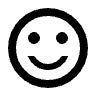 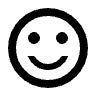 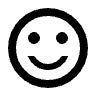 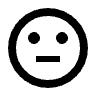 Feelings
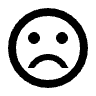 Insert more details or description here.
Insert more details or description here.
Insert more details or description here.
Insert more details or description here.
Insert more details or description here.
Opportunities
UX - Customer Journey Map
Sign Up
Learn
Build your first Roadmap
Subscribe
Research
Actions
Visit Website
Register
Get Started
Roadmap
Planning Board
Parking Lot
Purchase
Features
Account  Info.
Product Tour
Add/Edit Bars
Configure Cost
Add items
Choose Plans
Pricing
Authentication
Intercom Chat
Add Lanes
Set Column Weights
Import Sheets
Enter Billing Info
Testimonial
Welcome Message
Roadmaps
Customize Legends
Select Items
Drag Items to Roadmap
Confirmations
Customer Facing Interactions
Learn
Welcome Email
Free Webinar
Set Date & Timelines
Rank Items
Blog
Tutorials
Add Milestones
Support
Help/FAQ’s
UX - Customer Journey Map (cont.)
Sign Up
Learn
Build your first Roadmap
Subscribe
Research
Difficult to tell about different product
Invite team to review
Can’t bring tour back once ended
Unclear how much 
there to learn
This method is different than last one
Need easy way to 
get my data
It expires soon
Need to try
Do I need to give card credential ?
Unclear step after 
Sign up
Need help
Need help
Don’t know free 
trail days left
Pain Points, Obstacles & Objections
Some info. Is generic
I still have questions
Start with importing 
my data
Need easy way to 
get data
What I get in enterprise plan ?
No sample templates
Target on 
landing pages
Include FAQ’s in 
sign up page
New welcome screen
Embedded Hotspot
Embedded Hotspot
Embedded Hotspot
Big subscribe 
button
Updated features
Ask for more user info. during sign up
Upgrade & improved
Embedded tutorials
Embedded tutorials
Embedded tutorials
Insights & Opportunities
Gamification - 
progress on trial
Interactive marketing widgets
Invite team for trials
First roadmap
Gamification - 
progress on trial
Gamification - 
progress on trial
Sign up directly & Enterprise brochure
First roadmap
Import JIRA issues
Customer Journey Map
Trigger
Exploration
Choice
Compare
Take action
Review
Need or Want
How ?
Shop
Plan of Action
Purchase
Good Decision
Broad Reach Placements, TV, Newspaper, Outdoor, Online Display Media (CPM)
Target Reach Placement, TV (DR), Radio, POS, DR Mail Performance Media, Search
Website
Retail
Wasted Media Budget
Customer Journey Map
Research
Comparison
Workshop
Quote
Sign-off
How does this compare ?
What other business opportunities do I have ?
Do I really want to take this leap ?
What should I look for in an app developer ?
Cost vs quality ?
Who have they worked with before ?
How do I know the app will be successful ?
Who will be the product owner/decision maker ?
What else do I need to do to set up the business ?
When will I get me finished product ?
How do I make an app ?
What platform should use ?
How much does it cost ?
How do I protect my idea ?
Typical Question
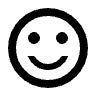 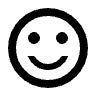 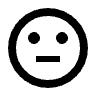 Emotions
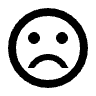 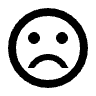 Get them to really understand what is involved - that nothing is an overnight success. Establish that we will be there to guide them.
Set clear expectation. Keep them informed with relevant information. Communicate frequently. Ask for feedback on how we’re doing.
Be present, ensure that we are found. Give confidence in 
us as a company and give 
them reason to contact us
Explain process of an app development, best practices 
and show our past success 
stories. Be open, honest.
Display why we are the best team for the job and justify or pricing with substantiated information. Welcome questions.
We Need to…
Customer Journey Map
Customer Journey Map
Customer Journey Map